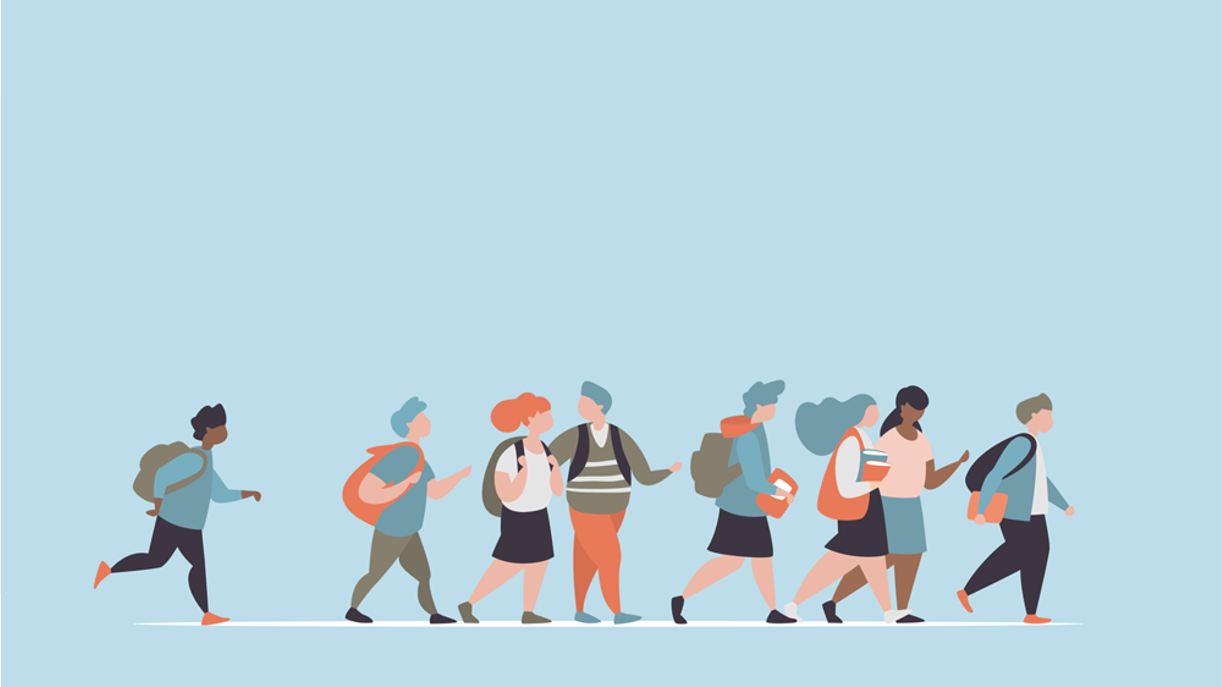 R·九年级全一册
Unit 9  I like music that I can dance to.
第二课时
Lead in
I love music that/which I can sing along with.
What kind of music do you like?
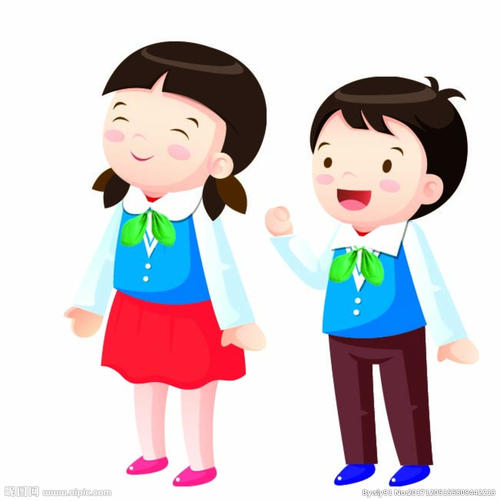 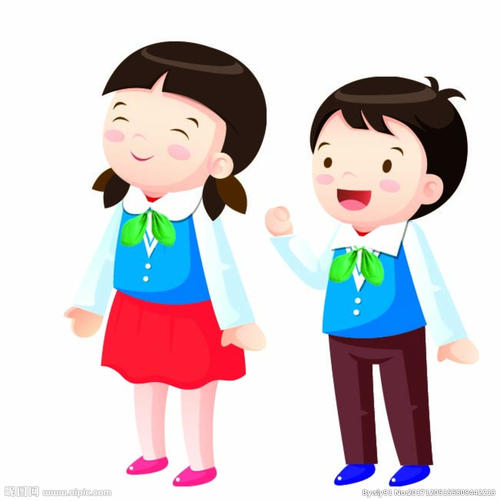 He prefers groups that/which play quiet and slow songs.
What kind of groups does Xu Fei like?
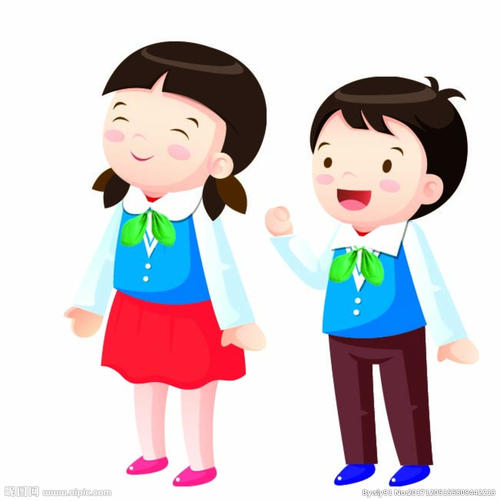 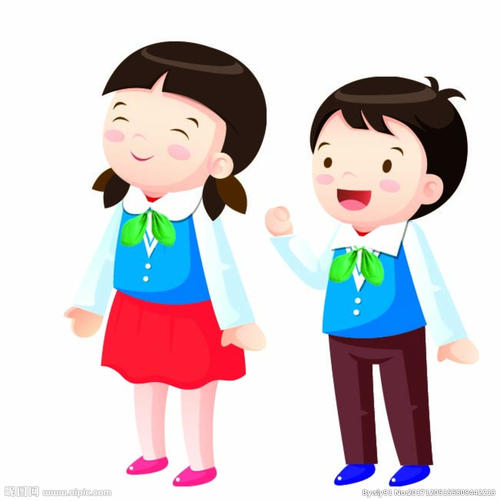 I prefer movies that/which give me something to think about.
What kind of movies do you like?
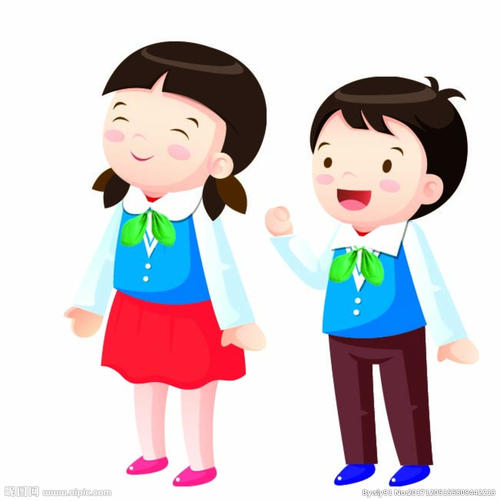 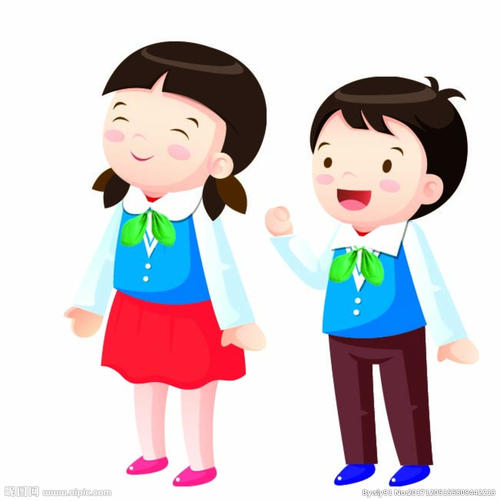 She likes musicians who play different kinds of music.
What kind of musicians does Carmen like?
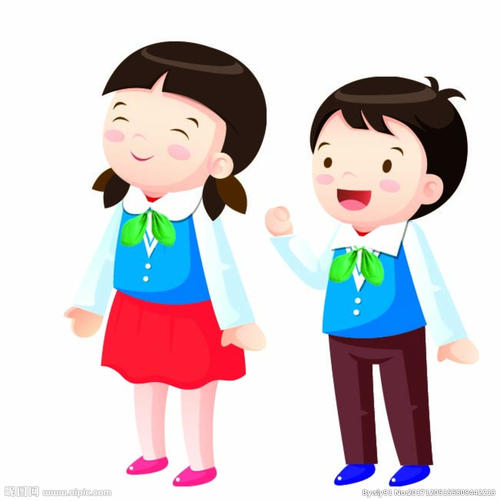 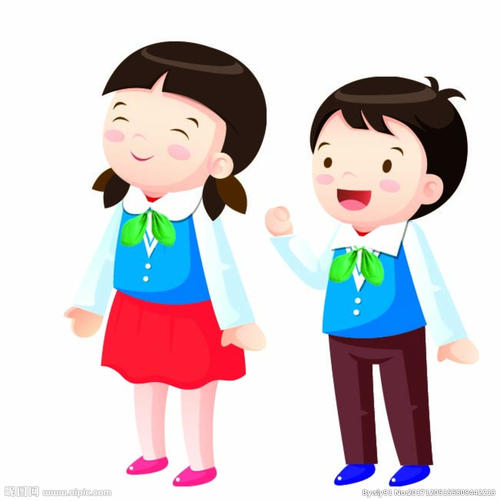 Language points
一、关系代词引导的定语从句
在复合句中充当定语功能的句子称为定语从句。定语从句修饰的名词、代词等称为先行词，引导定语从句的词称为关系词。
This  is  the  soldier   who   saved   the   boy’s  life.
先行词
关系词
定语从句
指人的词
主语、宾语
指人的词
宾语
指人或物的词
主语、宾语、表语
主语、宾语
指物的词
指人或物的词
定语
二、只能用that作关系代词的情况
      1. 当先行词是all, much, little, few, something, 
          anything, everything, nothing, none 等不定代词时。
      2.当先行词被the only, the last, the very等词修饰时。
      3.当先行词是序数词（first…)或被序数词修饰时。
4. 当先行词被最高级(best…)修饰时。
5. 当先行词前面有all, no, little, few, any等词修饰时。
6. 当先行词既有人又有物时。
7. 当主句是以who或which开头的特殊疑问句时。
三、只能用which作关系代词的情况。
        1. 关系代词前有介词时。
            这是他们去年住过的房子。
            This is the house in which they live last year.
2. 先行词本身为that, those时。
     放在盒子里的那个东西是什么啊？ 
     What’s that which was put in the box?
四、当关系代词在从句中作主语时，从句的谓语动词
        要与先行词的单复数形式保持一致。
        他是一个演奏安静音乐的人。
        He is a musician who plays quiet songs.
classical
popular
loud
slow
I like music that ____________.
handsome
beautiful
good at...
active
I like actors who ____________.
Practice
1. Most of my classmates prefer loud music _______ they can dance to.
A. that         B. who           C. whose            D. where
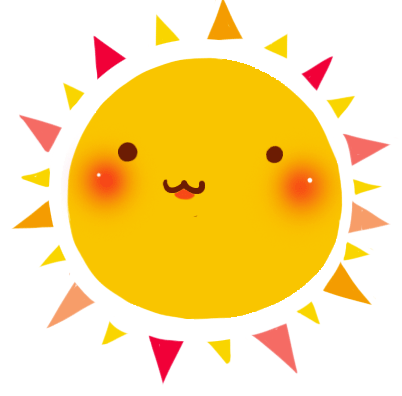 Summary
定语从句
  1. I love singers who write their own music.  
  2. We prefer music that has great lyrics.
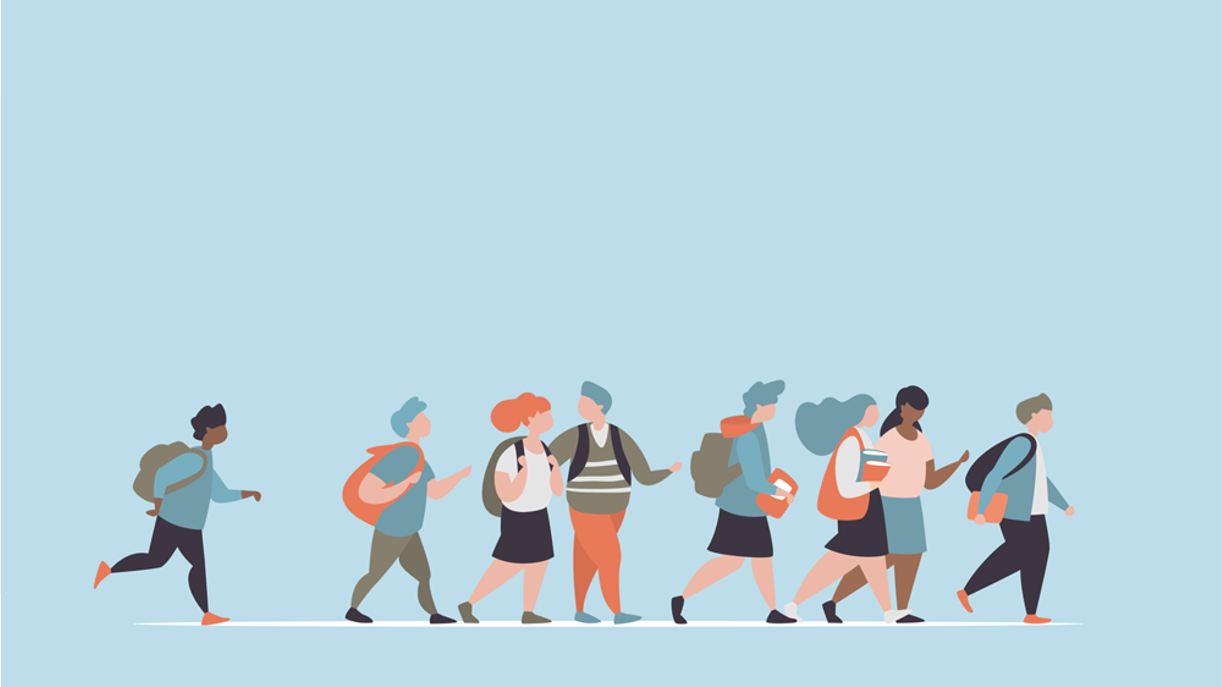 THANKS